Workshop guide
Facilitator: 
Read notes to prepare. See English slides.
Practice the script aloud. Change as needed. 
Ready the family-facing materials.
Display slide 2 as families arrive.
Tell me a story
Расскажите какую-нибудь историю
Повестка дня
Добро пожаловать
Совет по чтению
Я научилась атаковать трудные слова! нападать на трудные слова
Время практики
Размышления и дополнения
Руководство по проведению семинаров
Будьте готовы.
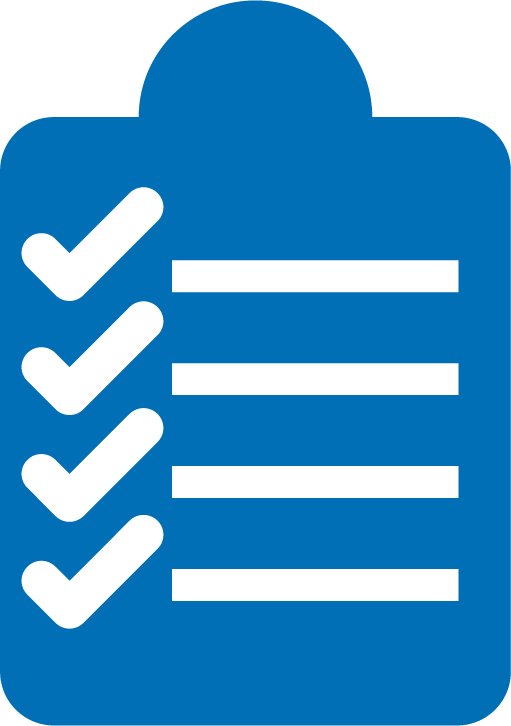 Присутствуйте.
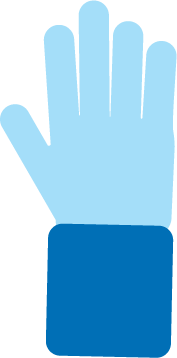 Будьте вежливы.
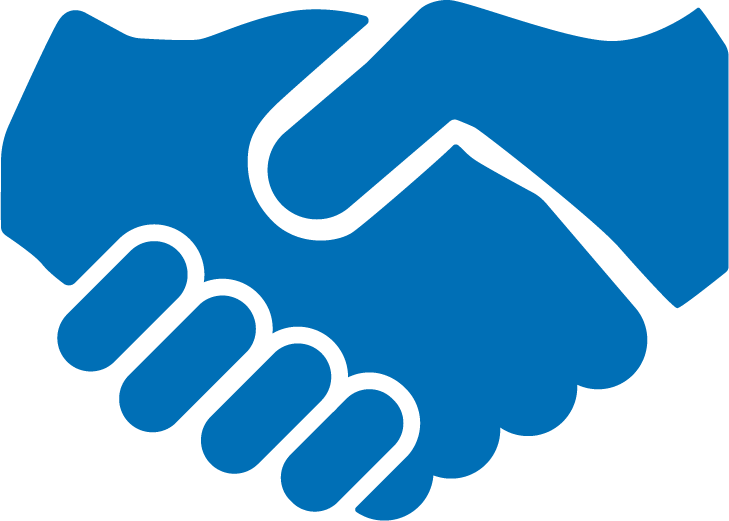 Задавайте вопросы.
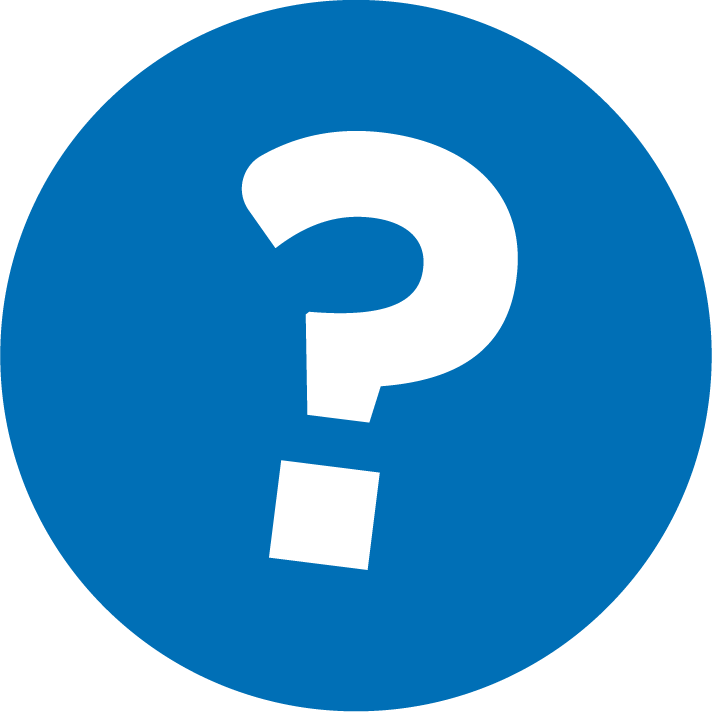 Расскажите какую-нибудь историю
1
Подумайте о какой-нибудь истории.
2
Расскажите  начало.
3
Расскажите середину.
Этот совет поможет вашему ребёнку понять, как устроены рассказы.
4
Расскажите конец.
Проверка грамотности
как построен текст. У истории есть начало, середина и конец.
Структура
Сюжет
последовательность событий в рассказе.
Обстановка
когда и где происходит действие сюжета.
Персонаж
кто-то (или что-то), кто думает, чувствует, говорит и действует в рассказе.
Вспомните какую-нибудь историю
Попросите ребёнка вспомнить какую-нибудь историю.

История может быть такой:
из жизни вашей семьи или культуры
история, знакомая вам по книге, игре или фильму.
выдуманная история о том, что им интересно, например, о динозаврах или любимом чучеле животного.
Придумайте историю. Будьте креативны!
Расскажите начало
Когда и где происходит действие этой истории? Мы называем это обстановкой.

Обязательно представьте персонажа(ей) или того, кто был вовлечен в эту историю.

[Для детей постарше] Есть ли у истории настроение?
Что происходит в начале истории?
Расскажите середину
Дайте подробную информацию о том, что сделал персонаж или как он отреагировал на события в этой истории.

Возможно, персонаж столкнулся с какими-то трудностями. Как они преодолели эти трудности?
Что происходит в середине истории?
Расскажите конец
Опишите, как решается проблема и чем заканчивается история.
Извлёк ли герой урок из того, что произошло в этой истории?
Какой урок слушатель может извлечь из этой истории? Мы называем это моралью истории.
Что происходит в конце истории?
Чтение = беседа (K-1)
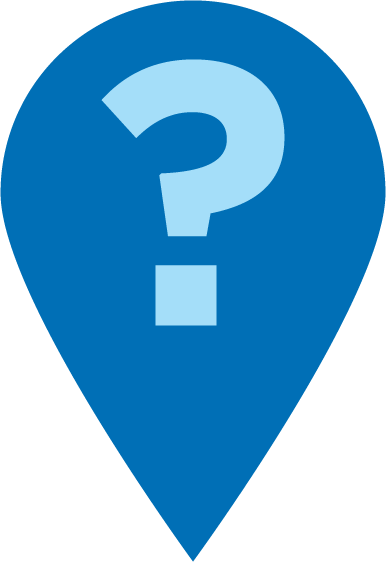 Где происходит действие сюжета?
Какие персонажи присутствуют в этой истории?
Что заставило персонажа принять то решение, которое он принял?
Чего хочет персонаж? Сталкиваются ли они с какими-либо проблемами?
Чтение = беседа  (2-3)
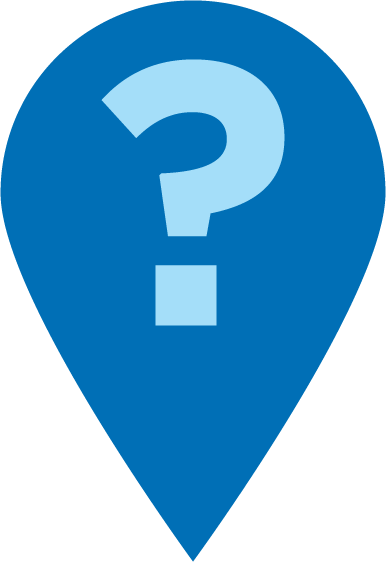 Какова обстановка в этой истории? Кто является персонажем (персонажами)?
Почему персонаж(и) сталкивается с определенными проблемами?
Чем заканчивается история? Как персонажи преодолевают проблему?
Многоязычные семьи
Используйте истории из своей семьи или вашей культуры.
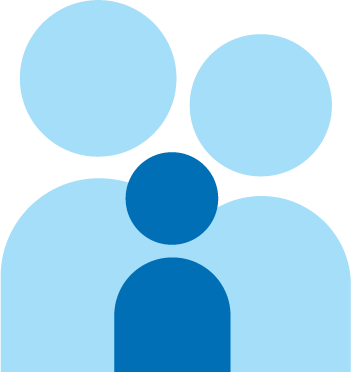 Используйте это с книгами на любом языке.
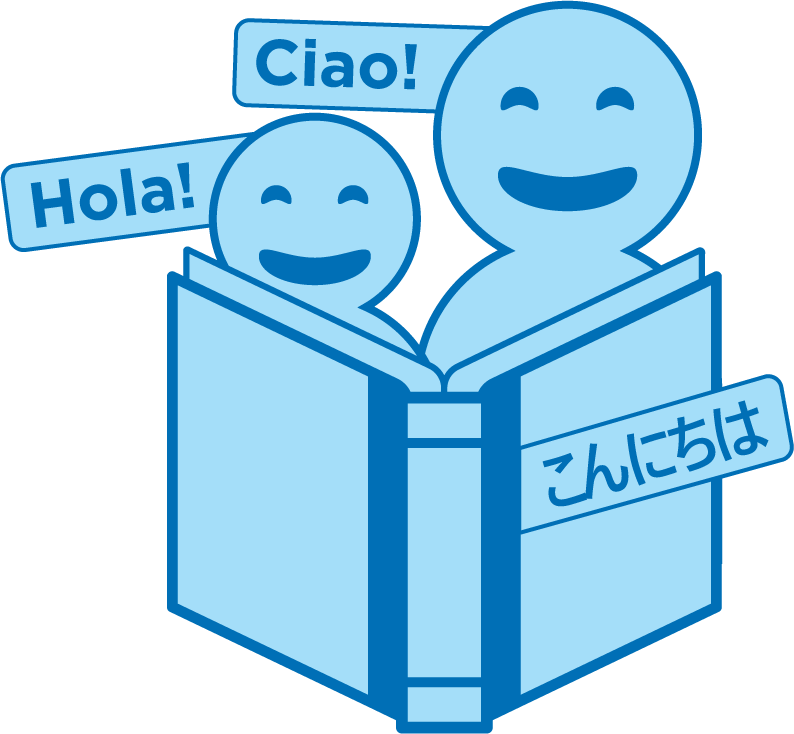 Тренировка
1
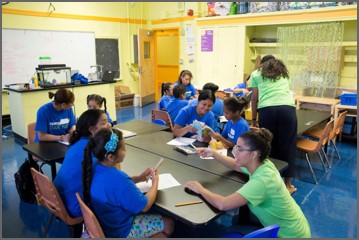 Позовите меня, если у вас есть вопрос!
Вспомните 
какую-нибудь историю.
.
2
Расскажите начало.
3
Расскажите середину.
.
4
Расскажите конец.
Обсудите
Есть ли у вас вопросы по поводу советов по чтению?
Обратитесь к своему ребёнку и задайте этот вопрос: Готовы ли мы попробовать этот совет по чтению дома?
Пожалуйста, поделитесь, как вы можете использовать это дома.
Ваш вопрос поможет кому-то из присутствующих!
Обратная связь, пожалуйста
Ваш вклад улучшает наше совместное время препровождение!